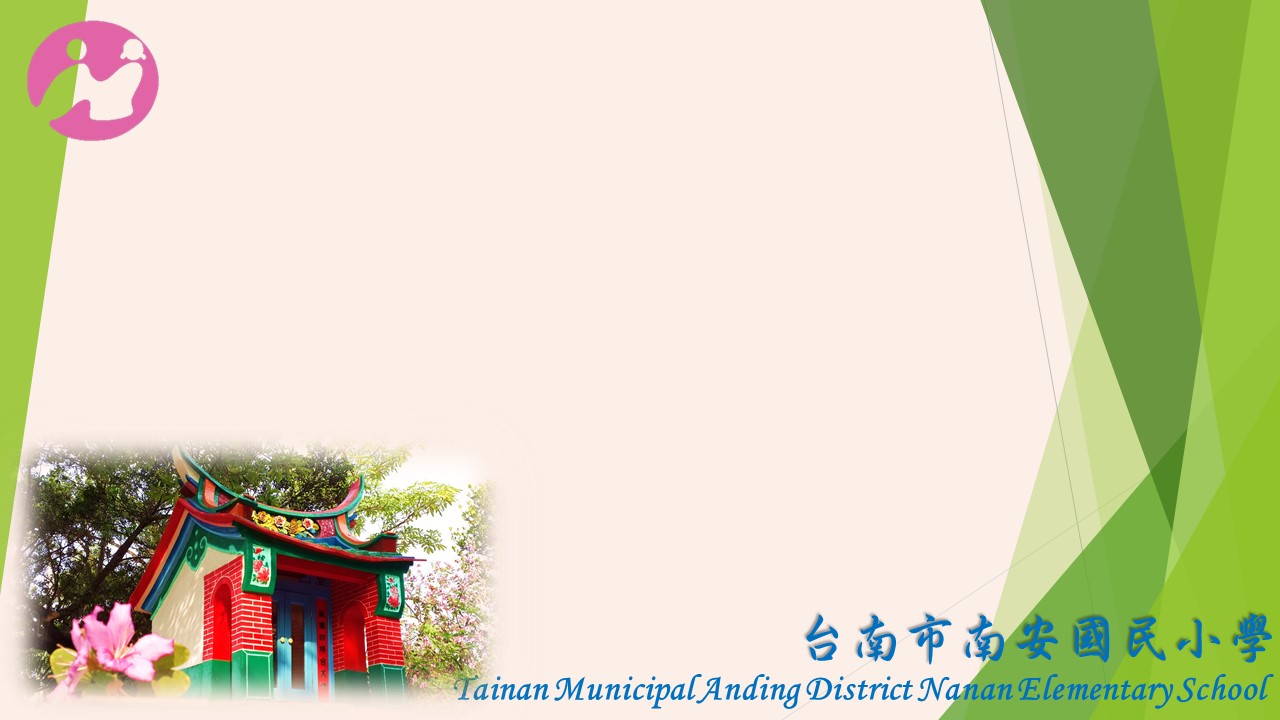 106年快樂行善團
端午節愛心捐活動
  

         106年05月23日
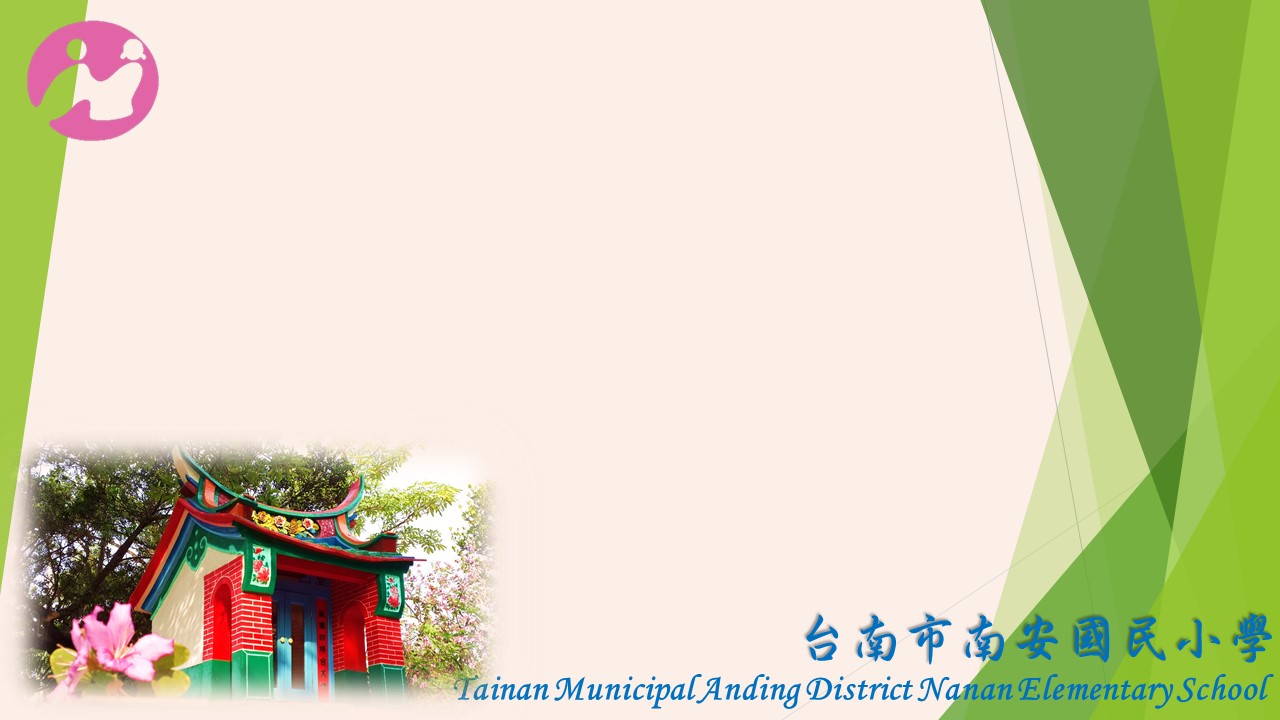 106年快樂行善團
黃裕雯、徐進寶、凌美慧
陳鴻文、羅子芸、王敬堯
小紘、小璽、蘇沛甄
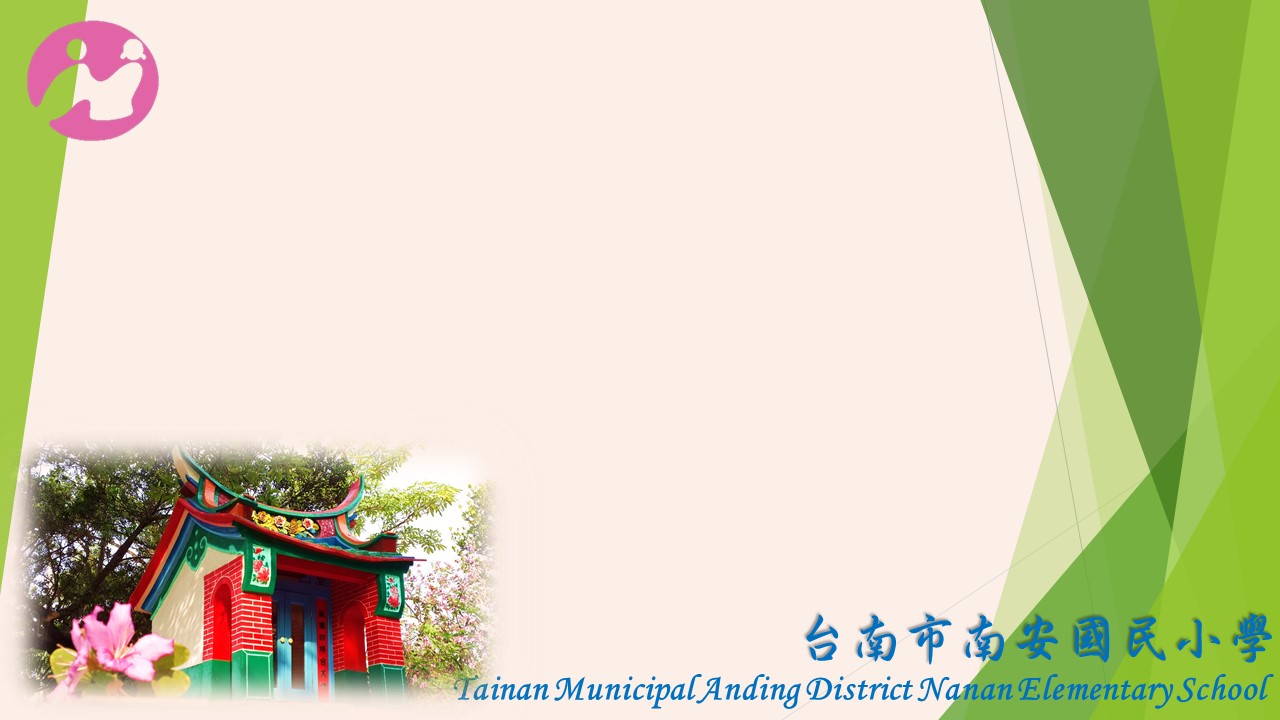 106年快樂行善團
李念蓉、謝金富、謝瑋倫
謝坤成、謝春輝、譚麗卿
陳冠宏、蘇雅芬、曾俊傑
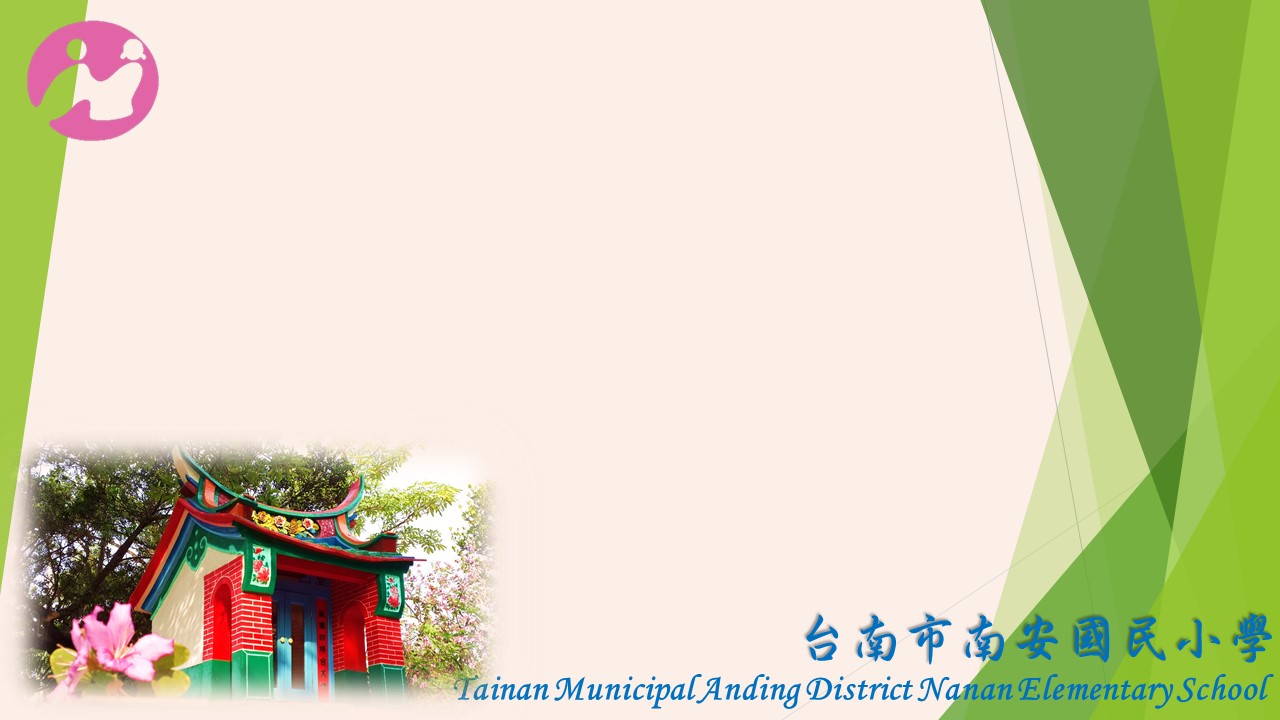 106年快樂行善團
黃夜合、曾光男
楊惇惠、楊禪華
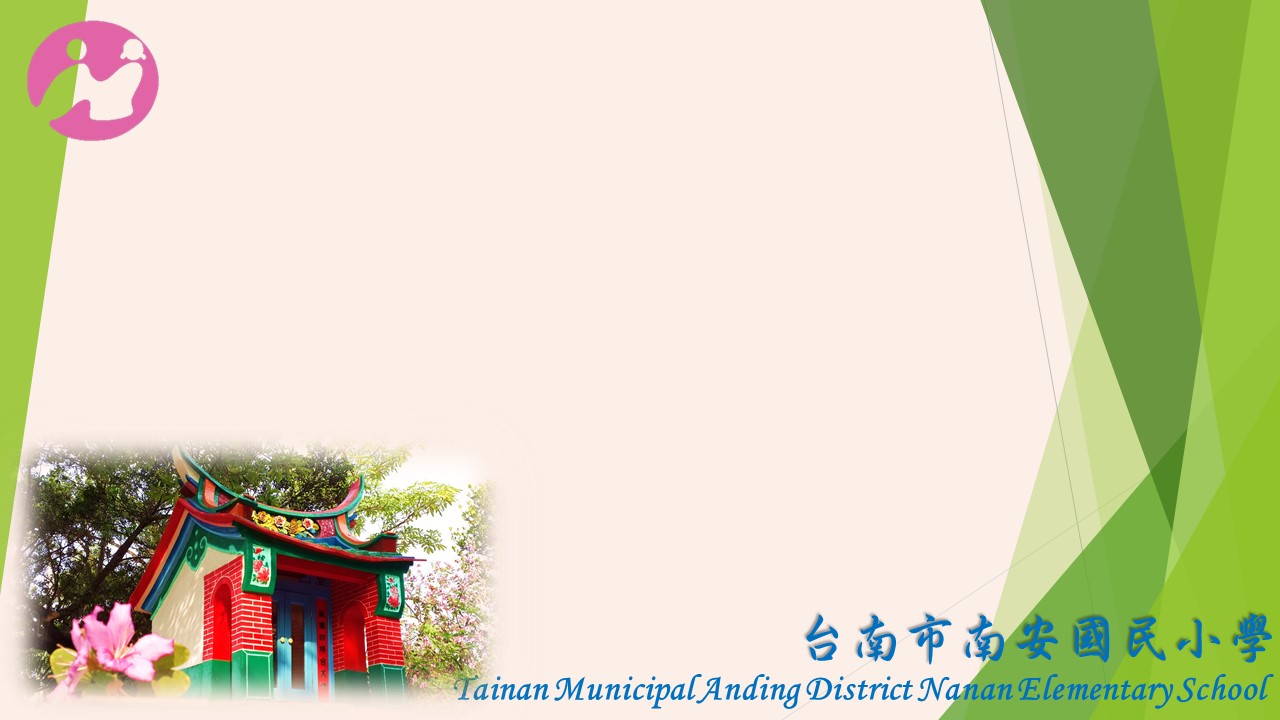 106年快樂行善團
我們誠心感謝您祝福您
南安有您         真好！